Empowering Families to Choose a Pathway to Services After an Autism Diagnosis
Micaela Demeter, B.S. Nutrition & Dietetics, Family Discipline
This research process revealed several project parameters which were considered when creating the infographic:
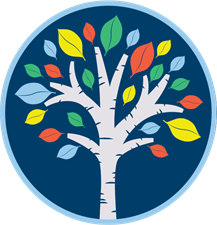 BACKGROUND:

Amoskeag Health is a 501c (3) nonprofit, federally 
qualified health center in Manchester, NH. Their mission is 
to improve the health and well-being of their patients and the 
communities they serve by providing exceptional physical and mental health care and social services that are accessible to all. Their high quality, comprehensive health care is designed specifically for low-income and underserved populations experiencing significant barriers to care.

The Child Development Clinic (CDC), administered by Amoskeag Health, is one of four NH statewide Title V programs for Children with Special Health Care Needs which is supported by the NH Department of Health and Human Services (NH DHHS), Bureau of Family Centered Services. 

The CDC provides interdisciplinary, developmental evaluation for children through age six. Clinic teams provide family centered, culturally competent care with a goal to assist families in making informed decisions regarding medical, developmental and educational needs of their child. Many children are evaluated and diagnosed with autism spectrum disorder.
Services 
are determined 
by insurance co., school districts 
& Area 
Agencies.
The clinic coordinator 
has limited time to support families 
after a 
diagnosis.
The Child Development
Clinic serves 
families from
across the
state.
Services 
may be delayed 
due to waitlists 
and insurance 
approval
timelines.
Families are 
often concerned 
about talking, sleeping, 
behavior and toileting.
Everyone is exhausted at 
the conclusion 
of each 
appointment.
Services can 
greatly differ depending on the city or town of residence.
English 
proficiency and literacy levels 
vary among 
families.
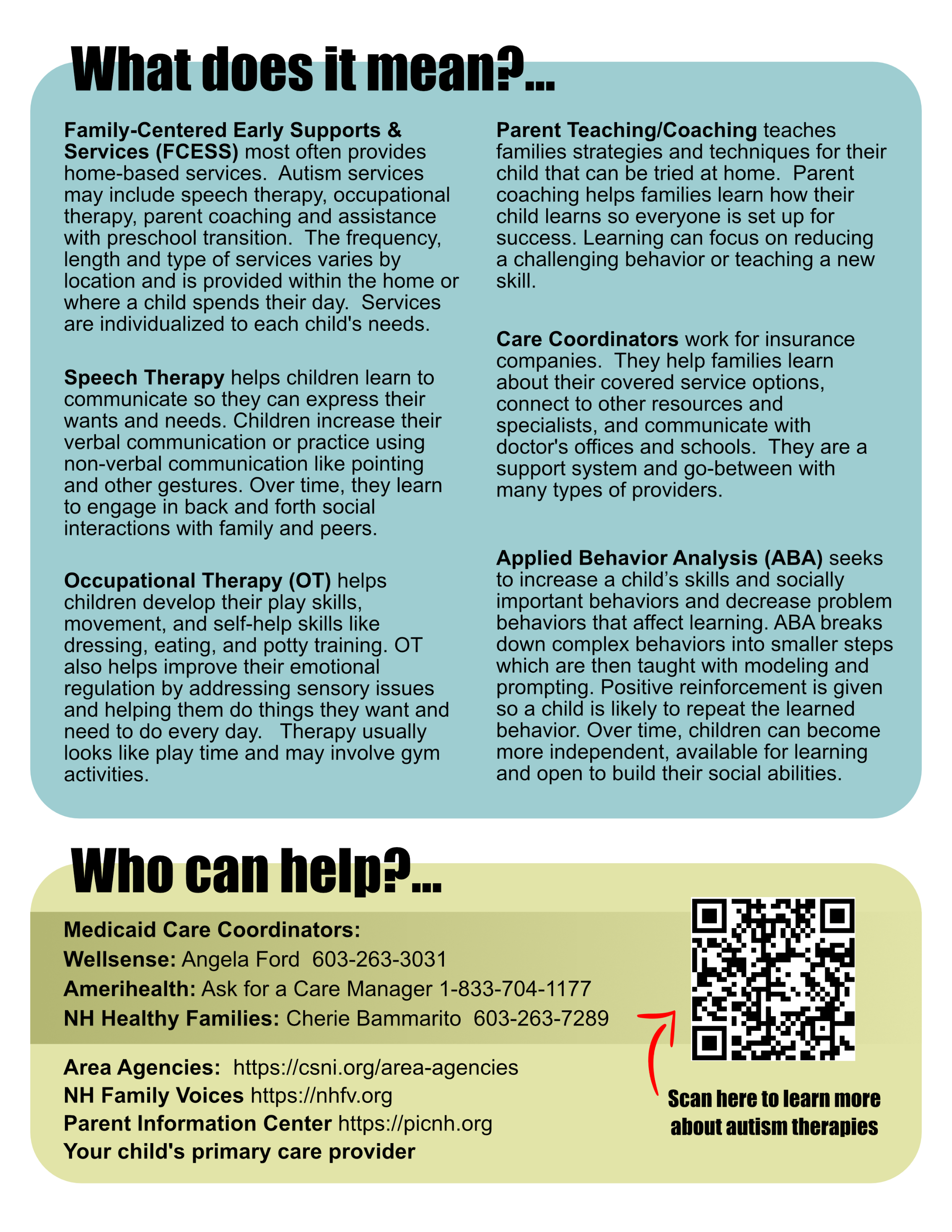 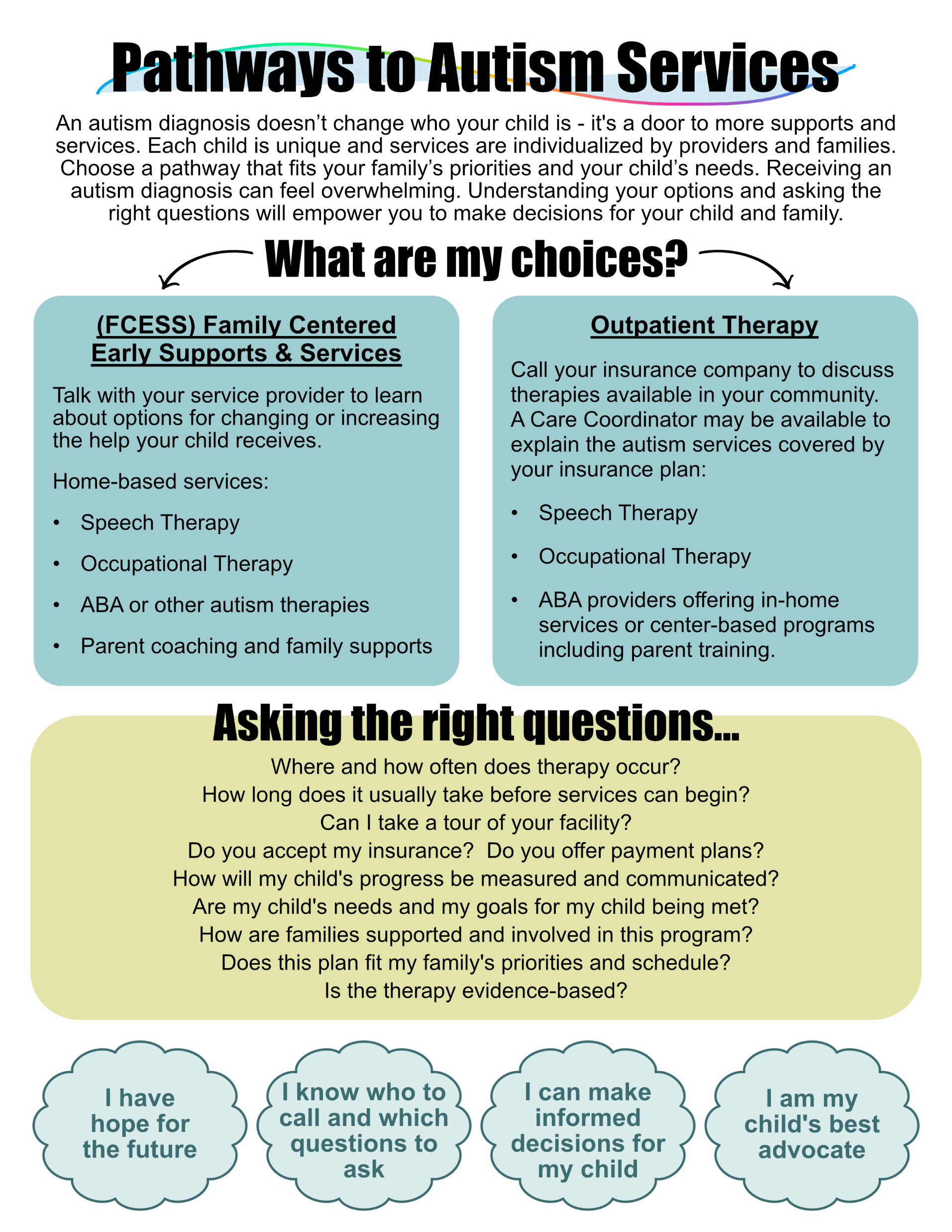 This simple visual explains common autism service options 

Two versions were developed for 0-3 years and preschool age

The infographic supports visual learners

Families are given clear first and next steps for decision making

Allows families to explore additional information after their diagnosis meeting ends

The clinic team can offer a more supportive, higher-quality sendoff

Instills confidence and purpose  at an otherwise challenging time
PROJECT GOAL
Create an infographic for the Child Development Clinic that provides information about autism services and empowers families to ask the right questions and choose a pathway that matches their priorities and needs.
ACTIVITIES:
Reviewed online autism resources
Observed 7 clinic evaluations and diagnosis discussions
Received infographic feedback from the clinic team
FUTURE STEPS:
 Review infographic with clinic and community providers
 Consider testing the infographic during clinic evaluations
Follow up with clinic families in 3-6 months
 Adjust wording as needed when systems change
 Review for accessibility and plain language
 Translate into other languages
CONCLUSIONS: 
The pathway to choosing next steps after an autism diagnosis looks different for each family. When families feel empowered to ask the right questions, they are better able to make decisions.  This infographic informs families about service options and educates them on how therapies may benefit their child.  There is no one best track - the right decision depends on each family’s priorities and needs.
Interviewed autism support network professionals
School
Districts
NH Family
Voices
Medicaid
Providers
State/local
FCESS
ABA Centers